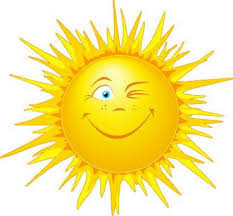 ¡Bienvenidos!
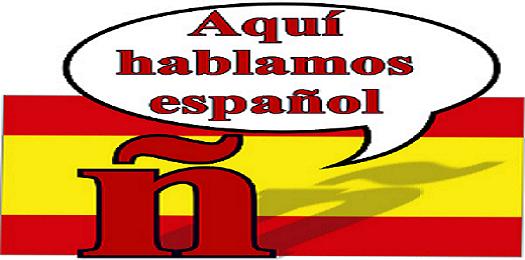 ¿Quieres conocer culturas interesantes?
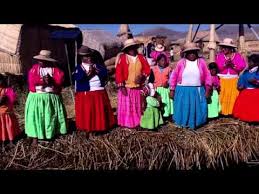 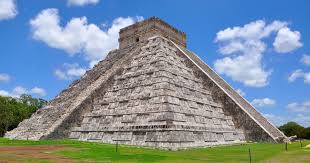 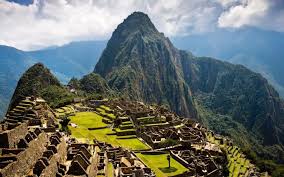 Quieres ver animales simpáticos?
¿
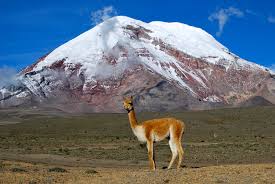 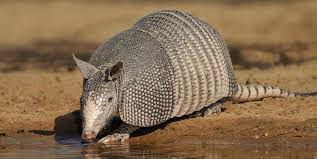 ¿Quieres pasar vacaciones individuales?¡NO! 				¡Si!
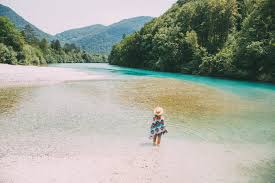 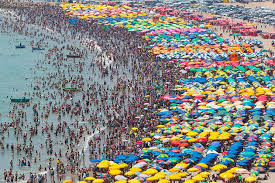 ¿Qué lleva la paëlla?
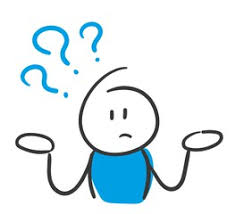 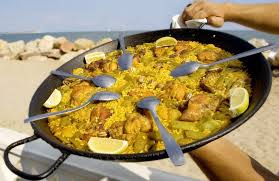 ¡Habla  -  en español!…und viele der gerade gesehenen Geheimnisse kannst du lüften!
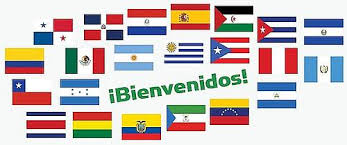 ¡Preguntpañol!
Spanisch lernen - warum?
Bedeutung der Sprache:
500 Millionen Menschensprechen Spanisch
in mehr als 20 Ländern
Auf 4 Kontinenten



Offizielle Sprache der UNO
Spanisch lernen – warum?
Reisen
Urlaub, z.B. in Spanien, der Dominikanischen Republik,…
Sonne, Sand und Meer
Die Bewohner der Länder WIRKLICH kennenlernen
Geschichte und Kultur
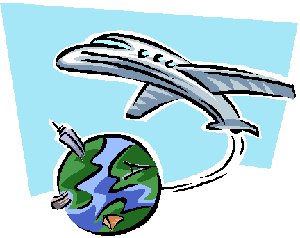 Spanisch lernen - Warum?
Musik
Shakira,Enrique Iglesias, Marquess…
salsa, flamenco, latin pop, reggaetón…

Sport (Fußball, Tennis,…)
Barça y Real Madrid
Messi, Rafael Nadal,…

Mode
Deƨigual , Mango, Zara
Jorge González
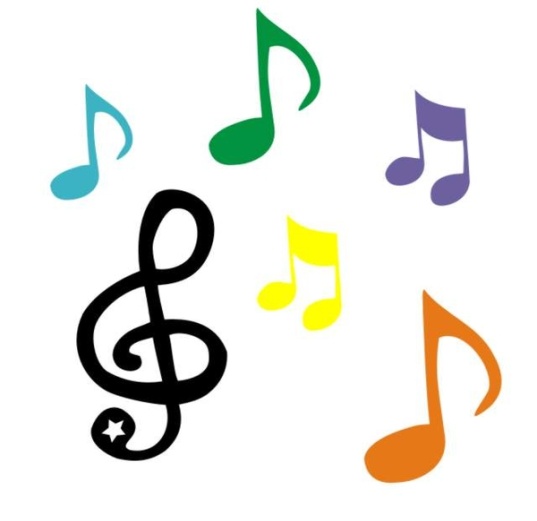 Spansich lernen - Warum?
verschiedene Austauschmöglichkeiten mit Schüler*innen aus Lateinamerika
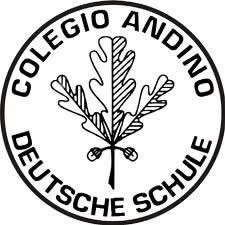 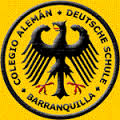 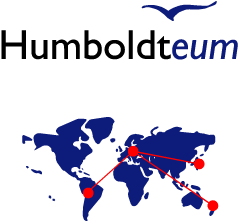 Spanisch lernen - Warum?Schüleraustausch mit unserer Partnerschule in Spanien:  Colegio Don Bosco, Alicante
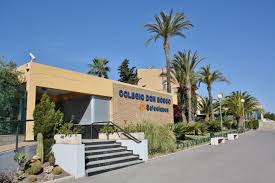 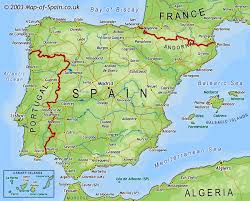 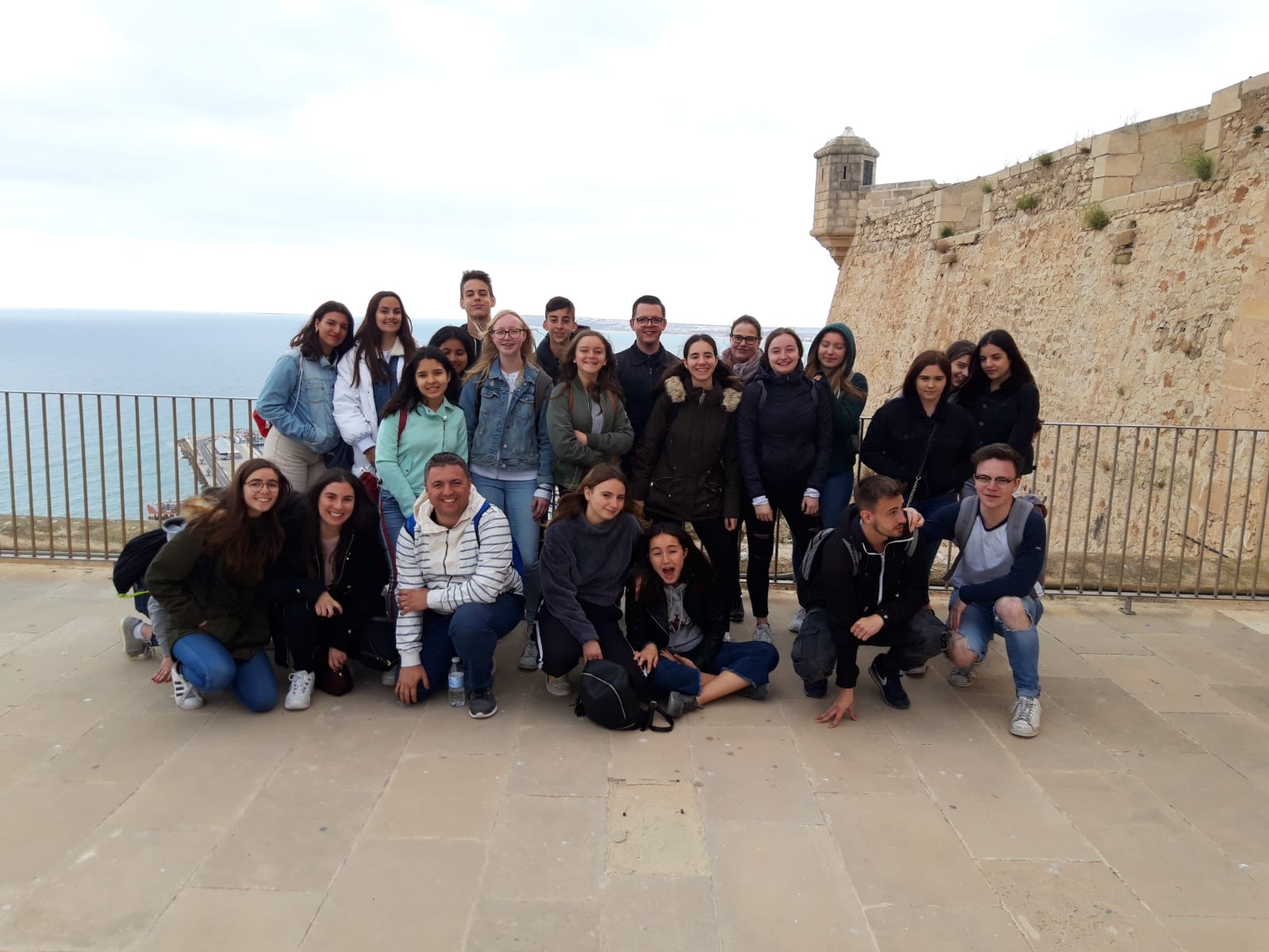 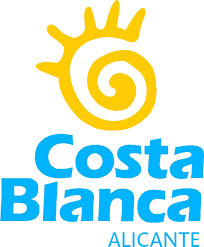 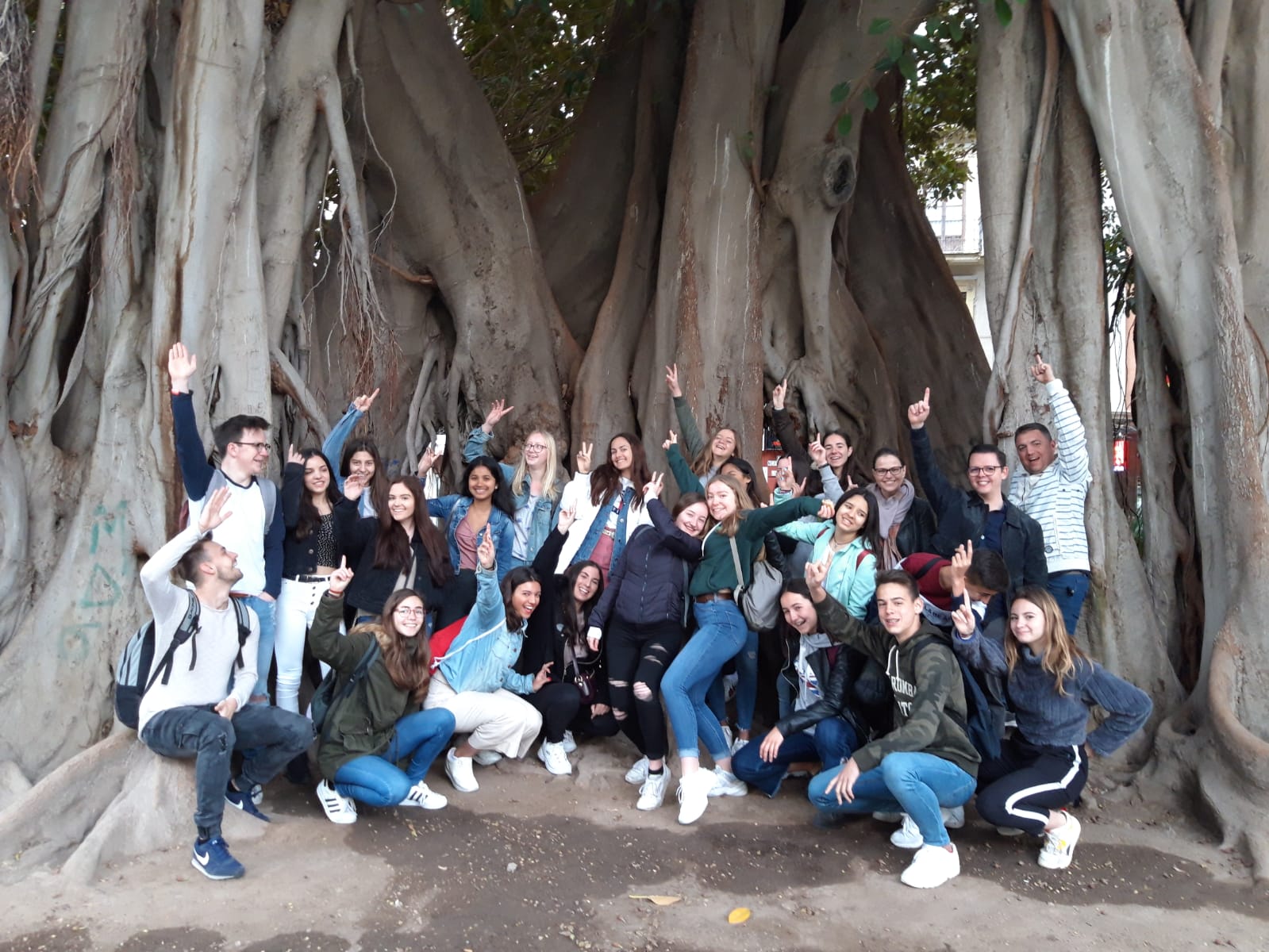 Spanisch lernen - Warum?
Perspektiven nach dem Abitur, z.B.:
FSJ en Chile, Bolivia o Peru
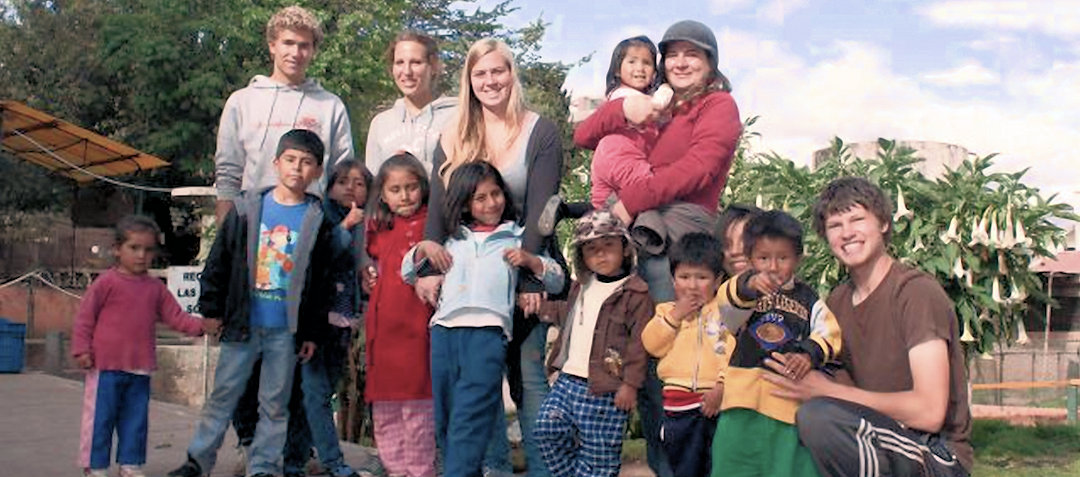 Hay muchos motivos para aprender
el español. ¡Es genial!
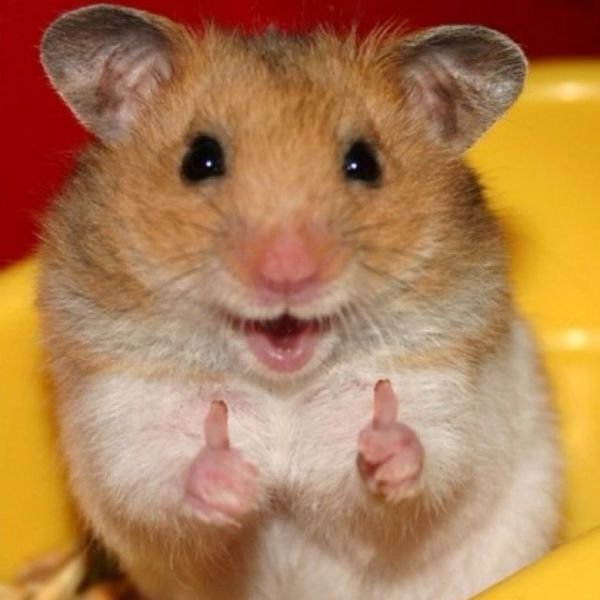